Организация контроля
1. Понятие и этапы контроля
Контроль – процесс, обеспечивающий достижение организаций своих целей, который заключается в сопоставлении фактического состояния фирмы с определенными критериями.
Функцию контроля выполняет каждый руководитель, это неотъемлемая часть его должностных обязанностей. 

Объектом контроля выступает организация, внутри которой контролю подвергаются проходящие в ней процессы и отдельные элементы системы. 
Субъектами контроля выступают как менеджеры фирмы, так и государственные органы.
1. Понятие и этапы контроля
Любая процедура контроля состоит из 3 этапов:
выработка стандартов и критериев – в качестве стандартов используются цели (показатели), которые являются конкретными, поддаются измерению и имеют временные границы;
сопоставление достигнутых результатов с установленными стандартами – определение степени достижения целей;
принятие необходимых корректирующих действий – выбор одного из следующих действий:
–  ничего не предпринимается (при совпадении результатов со стандартами);
–  устранение отклонений (установление причин отклонений);
–  пересмотр стандартов (изменение стандартов).
1. Понятие и этапы контроля
Процесс контроля представляет собой замкнутый цикл, в ходе которого на основании полученной информации о состоянии объекта воздействуют на объект управления и устанавливают новые цели.
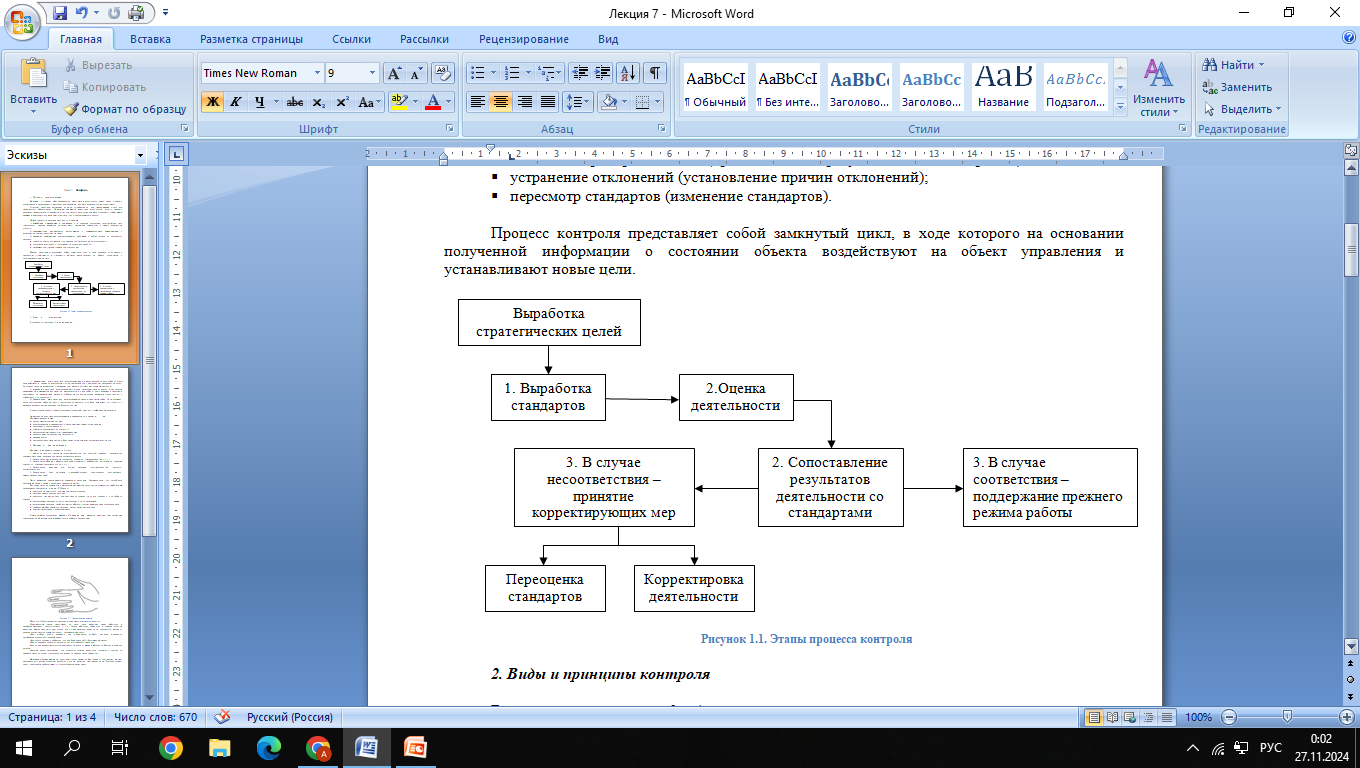 2. Виды и принципы контроля
В управлении различают 3 вида контроля:
 предварительный – контроль, осуществляемый до фактического начала работы. В его ходе выясняется, готова ли организация или ее подразделение к выполнению поставленных задач. Он используется по отношению к человеческим, материальным и финансовым ресурсам.
2. Виды и принципы контроля
текущий – контроль, осуществляемый в ходе хозяйственного процесса. В результате своевременно выявляются отклонения, возникающие в ходе работы, что позволяет оперативно реагировать на меняющиеся факторы. Объектами такого контроля являются подчиненные, а субъектами – их начальники.
2. Виды и принципы контроля
Заключительный – контроль, осуществляемый после выполнения работ. Он показывает, каких результатов добились люди, вскрывает недостатки в работе, выявляет их причины и является основанием для составления будущих планов.
С точки зрения степени охвата различают 
сплошной (полный) и выборочный контроль.
2. Виды и принципы контроля
Эффективный контроль осуществляется в соответствии с рядом принципов:

Контроль должен быть: 
 непрерывным (периодичным);
 осуществляться в соответствии с четко сформулированными целями;
 согласован с планированием;
 гибким (в зависимости от ситуации);
2. Виды и принципы контроля
результативным (полезным, своевременным);
 ориентирован на конкретные результаты;
 экономичным;
 результаты контроля должны быть понятными для всех заинтересованных лиц.
3. Технология и правила контроля
Технология контроля состоит из 5 групп:
 Выбор концепции контроля (систематические или частные проверки), определение предмета контроля; определение контролирующего органа;
 Определение норм контроля (этические, правовые, производственные и т.п.);
3. Технология и правила контроля
Определение объема и области контроля (сплошной, выборочный, финансовый, качество продукции, производительность труда и т.д.);
 Определение методов или видов контроля (предварительный, текущий, заключительный);
 Определение цели контроля (целесообразность, правильность, регулярность, эффективность контроля).
3. Технология и правила контроля
При проведении контроля для уменьшения возможных негативных проявлений необходимо использовать следующие правила (Г.Шредер):
сотрудник должен знать, что именно контролируется;
контролировать следует открыто;
сотрудник должен видеть, что контроль направлен не на его личность, а на рабочий процесс;
3. Технология и правила контроля
осуществлять контроль надо за результатом, а не за действиями;
осуществляя контроль, необходимо при общении придерживаться товарищеского тона;
необходимо обосновывать контроль, делать понятной его цель;
следует делегировать ответственность.
3. Технология и правила контроля
В менеджменте существует метод «Управленческая пятерня», который дает наглядное представление об оптимальном выборе стиля работы с персоналом.
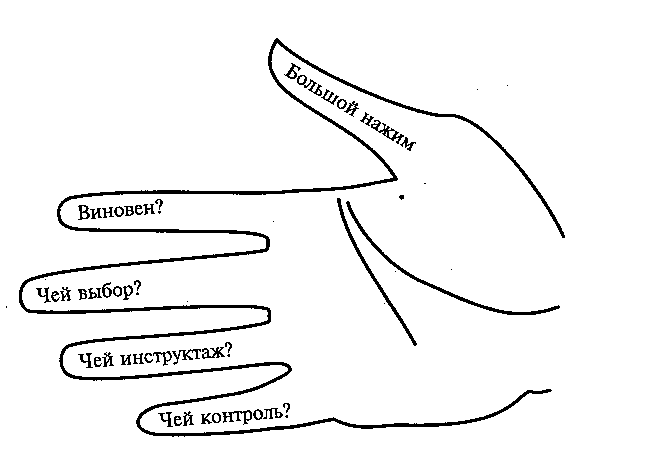 3. Технология и правила контроля
Пальцы в «Управленческой пятерне» выполняют следующие функции:

 Указательный палец показывает на того, кого менеджер хочет обвинить в недобросовестности, неаккуратности и т.д.
 Однако обвинить работника в провале задания менеджер может только в том случае, если положительно ответил на следующие вопросы, которые закреплены за тремя пальцами, указывающими назад:
3. Технология и правила контроля
средний палец «Кто выбрал этого человека для выполнения работы, которая выполнена неудовлетворительно?»;
 безымянный палец «Кто инструктировал работника, как это было сделано?»;
 мизинец «Был ли соответствующий контроль над его работой?».
Если за все ответы получены положительные оценки, можно обвинить работника в провале задания.
3. Технология и правила контроля
Большой палец напоминает, что слишком строгое взыскание (излишний нажим) не позволит достичь успеха и отрицательно влияет на деятельность работника.

Итоговая документация по контролю представляет собой отчет в письменной форме, составленный контролирующим органом, а также отчетная документация по бухгалтерскому учету, калькуляция себестоимости и статистическая отчетность.